How Language and Colonialism Have Contributed to our Perception of Global Scientific Progress.
Why should we discuss this?
Eurocentric STEM curricula.
Diverse student body.
Lack of representation.
Existing curricula is not completely to blame.
Who do we actually talk about?
Why?
A quick foreword on terminology
Terms used largely in contrast when referring to populations.
‘Western’, ‘European/‘Eurocentric’’, or ‘colonist’.
‘Eastern’, ‘vernacular’, ‘indigenous’, ‘local’ or ‘native’.
‘Naturalist’ used to retain accuracy of occupation.
Study of the Natural World - theology, philosophy.
Language and Crediting of Local Communities
With imperialism came ‘politicisation  and birth of different ways of representing people and places’ - Miles Ogborn
Placing oneself in the seat of authority.
Increase credibility and the appearance of a ‘discoverer’ of the author within the Western community - leads to shape our current views.
To the general public, literature by travelling writers.
To official individuals, including naturalists, letters.
Dependence on local peoples and knowledge, yet reluctance to admit:
Lack of mention; acknowledgement given though often informant names neglected unless they held a position of influence within the local community.
Careless acknowledgement of credit could often undermine knowledge of the local community.
Practices that caused local people to surrender their authority; authority exchanged for authority.
Western scientific  intervention leading to appropriation of local knowledge systems.
[Speaker Notes: Explain what is meant by letters.

If an individual of influence has been referenced by several naturalists and explorers, this serves to increase the credibility of the explorer’s claims.

Dependence on local knowledge, yet removal of authority.
Lack of mention; acknowledgement given though often informant names neglected unless they held a position of influence within the local community.
Careless acknowledgement of credit could often undermine knowledge of the local community
Anthony Robinson Brooke: appropriation via  scientific intervention.]
Language and Crediting of Local Communities
Social circles of the Western/colonial world and that of the plantations would not overlap.
The only interaction of these groups were the plantation owners, naturalists, explorers and colonists who would communicate between the two circles.
Invisible peoples are a recurring theme that appears due to the skewed translation between these circles. 
Sheer work labour volume makes it impossible to credit all indiviudals - Schlagintweits.
Vagueness in public letters which is usually not seen in the several stages of verification taken in private letters (between Crown and Company).
Create an impression of inferiority of the local people in the eyes of the Western audience.
[Speaker Notes: Explain what is meant by letters.

As hinted at earlier, credibility f the naturalists often depended on verification by other naturalists and explorers who had visited the same sites and are able to confirm credibility of their claims.]
Linnaean Classification System and Cultural Suppression.
“Linguistic Imperialism”, - Londa Schiebinger
Signified a shift from resemblance to a referencing tool.
Pre-existing names for would communicate information on properties.
Removed all pre-existing names and replaced with Latin or Greek-derived.
“Language of learning among learned men of Europe”.
Inherent exclusion of non-European communities.

Inclusion of women in the Linnaean Botanist criteria.
1905: code opened authorship to those other than educated males.
Maria Sibylla Merian: female botanists practiced but were not included - Merian had to be suggested by a male counterpart instead several years later.
[Speaker Notes: Loss and replacement  of cultural identities.
Was hard fought, and was still opposed until quite recently.

Chose Latin.
“Language of learning of learned men in Europe”.
Preferred Latin or Greek derivations for names.
“Barbarous”
Remember to propose the obvious counter arguments: he as a neutral term; fewer female botanists practicing at the time; may not be his primary intention, but the criteria and subsequent observed actions and attitude pertain towards exclusion.]
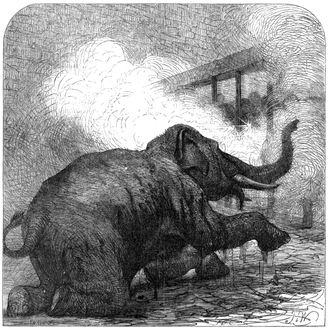 An illustration of Chuny for a magazine cover.
Mughal Elephants
Rationalisation
Byproduct of colonisation
Anthropomorphism
Financial Value and Statistic
Rational Anthropomorphism 
Narrative technique.
Appropriation
Western scientific intervention
Shortcoming of rationalisation
Replacement of vernacular tradition and identity.
“Chuny, the noble elephant of India, fell twice and sprung up again, during the terrible hail shower of balls by which he was lacerated. He then sunk down slowly and majestically on his haunches, and expired, in the posture he assumed when about to be loaded.”

"Trading knowledge: The East India Company's Elephants in India and Britain." The Historical Journal 48, no. 1 (2005): 27-63.
[Speaker Notes: Downplay of practices - appropriation
Portrayal of religious beliefs and related worship as irrational to confer inferiority

Rational anthropomorphism pertains to removal of the perceived intelligence of the elephant, an aspect highly disliked by several colonists such as Charles Knight.]
Any questions?